Approach to a patient with amenorrhea
Supervisor : Dr. Ala’ owais

Rawan Fayoumi
Roa’a Jaradat
Mohannad Alzaben
Introduction
Amenorrhea means absence of menses.
It can be a transient, intermittent, or permanent condition resulting from dysfunction of the hypothalamus, pituitary, ovaries, uterus, or vagina.
Classification
primary (absence of menarche by age15 years or thereafter)
secondary (absence of menses for more than three months in girls or women who previously had regular menstrual cycles or six months in girls or women who had irregular menses).
Definition of primary amenorrhea
The absence of menses at age 15 years in the presence of normal growth and secondary sexual characteristics.
The absence of menses at age 13 years with a complete absence of secondary sexual characteristics such as breast development.
 In addition, some girls with secondary sexual characteristics may present before age15 years with amenorrhea and cyclic pelvic pain. These girls should be evaluated for possible outflow tract obstruction
Pathophysiology of normal menstruation
Causes
Anatomic abnormalities
Congenital abnormalities in mullerian development
Isolated defect 
 Androgen insensitivity syndrome
 5- alpha reductase defiency
Congenital defect of urogenital sinus development
Agenesis of lower vagina 
 Imperforate hymen
Major causes of amenorrhea due to abnormalities in the hypothalamic- pituitary- ovarian axis
1- Hypothalamic dysfunction
Isolated GnRH deficiency
Functional hypothalamic amenorrhea
Weight loss, eating disorders(anorexia nervosa)
Excessive exercise
Stress
Severe or prolonged illnesses
Inflammatory or infiltrative diseases
Brain tumors(craniopharyngioma)
Cranial irradiation
Traumatic brain injury
Other syndromes: Prader- Willi, Laurence-Moon-Biedl, Leptin mutations
2- Pituitary dysfunction
Hyperprolactinemia, including lactotroph adenoma
Other pituitary tumors- acromegaly, corticotroph adenoma(cushing’ disease)
Other tumors – meningioma, germinoma, glioma
Genetic causes of hypopituitarism	
Empty sella syndrome	
Pituitary infarct or apoplexy
3- Ovarian dysfunction
Primary ovarian insufficiency (premature ovarian failure)	
Turner syndrome, fragile X permutation, chemotherapy and radiotherapy, somatic chromosomal defects, autoimmune, idiopathic
4- Others
Polycystic ovary syndrome	
Hyperthyroidism	
Hypothyroidism	
Uncontrolled diabetes mellitus types 1 and 2
The most common causes of primary amenorrhea:
Gonadal dysgenesis, including Turner syndrome – 43 percent 
Müllerian agenesis (absence of vagina, sometimes with absence of uterus) – 15 percent
Physiological delay of puberty (constitutional delay of puberty) – 14 percent (of note, constitutional delay of puberty is common in boys but uncommon in girls)
Polycystic ovary syndrome (PCOS) – 7 percent
Isolated gonadotropin-releasing hormone (GnRH) deficiency – 5 percent (extremely rare; the frequency seen in this study likely reflects that it was performed in an academic referral center; the incidence in females based upon a national hospital database was only 1 out of 125,000 )
Transverse vaginal septum – 3 percent
Weight loss/anorexia nervosa – 2 percent
Hypopituitarism – 2 percent
The least common etiologies (≤1 percent each) included
imperforate hymen.
complete androgen insensitivity syndrome.
hyperprolactinemia/prolactinoma, other pituitary tumors.
congenital adrenal hyperplasia.
Hypothyroidism.
central nervous system defects, craniopharyngioma.
Cushing's disease. 

- Note: In geographies with a high incidence of tuberculosis, pelvic tuberculosis can also be a cause of primary amenorrhea
Initial approach
Primary amenorrhea is evaluated most efficiently by focusing on:
The presence or absence of breast development (a marker of estrogen action and therefore function of the ovary)
 The presence or absence of the uterus (as determined by ultrasound, or in more complex cases by magnetic resonance imaging [MRI])
 The follicle-stimulating hormone (FSH) level
History
- Has she completed other stages of puberty, including a growth spurt, development of axillary and pubic hair, apocrine sweat glands, and breast development? Lack of pubertal development suggests deficient estradiol secretion, which could be due to a hypothalamic or pituitary disorder, ovarian failure, and/or a chromosomal abnormality.
- Is there a family history of delayed or absent puberty (suggesting a possible familial disorder)?
- What is the woman's height relative to family members? Short stature may indicate Turner syndrome or growth hormone deficiency due to hypothalamic-pituitary disease
- Were neonatal and childhood health normal? Neonatal crisis suggests congenital adrenal hyperplasia. Alternatively, poor health may be a manifestation of hypothalamic-pituitary disease.
- Are there any symptoms of hyperandrogenism (acne, hirsutism) or virilization? The presence of acne or hirsutism is consistent with a diagnosis of PCOS, while virilization suggests more severe androgen excess, due to an androgen-secreting ovarian or adrenal tumor, or 5-alpha-reductase deficiency.

-  Has there been stress; change in weight, diet, or exercise habits; or illness that might result in hypothalamic amenorrhea?
- Is she taking any drugs that might cause or be associated with amenorrhea? The medication may be taken for a systemic illness that itself can cause hypothalamic amenorrhea (eg, sarcoidosis). Alternatively, drugs such as heroin and methadone can decrease GnRH and, therefore, gonadotropin secretion.
Does she have galactorrhea, which would suggest excess prolactin? This could be caused by hypothalamic or pituitary disease or by drugs, such as metoclopramide and antipsychotic drugs. 
-   Are there symptoms of other hypothalamic-pituitary disease, including headaches, visual field defects, fatigue?
Physical examination
The single most important step in the evaluation is to determine by physical examination (or ultrasonography or MRI if needed) if a uterus is present. In addition, the vagina and cervix should be examined for anatomic abnormalities. 
Anatomic abnormalities intact hymen, transverse vaginal septum, or vaginal agenesis, also known as müllerian agenesis or Mayer-Rokitansky-Küster-Hauser (MRKH) syndrome.
Mullerian agenesis refers to congenital absence of the vagina with variable uterine development. It is usually accompanied by cervical and uterine agenesis; however, 7 to 10 percent of women have a normal but obstructed or rudimentary uterus with functional endometrium.
Other findings
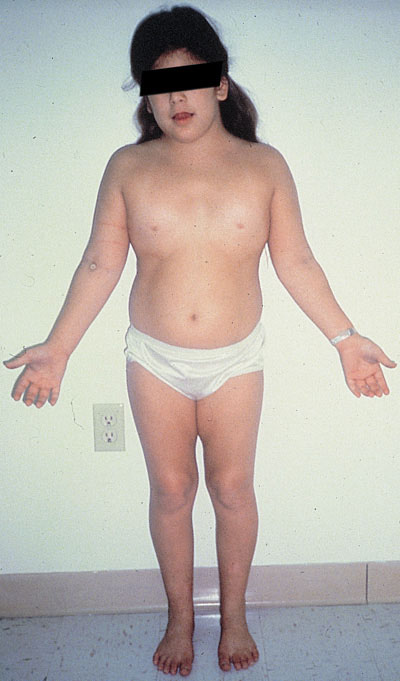 Breast development, as assessed by Tanner staging
Growth, including height, weight, and arm span (normal arm span for adults is within 5cm of height) and the growth chart.
Skin findings such as hirsutism, acne, striae, increased pigmentation.
Physical features of Turner syndrome such as low hairline, webbed neck, shield chest, and widely spaced nipples. The blood pressure should be measured in both arms if Turner syndrome is suspected because it is associated with an increased incidence of coarctation of the aorta.
Tanner staging of breast development in girls
Stage 1: Prepubertal	
Stage 2: Breast bud stage with elevation of breast and papilla; enlargement of areola	
Stage 3: Further enlargement of breast and areola; no separation of their contour	
Stage 4: Areola and papilla form a secondary mound above level of breast	
Stage 5: Mature stage: Projection of papilla only, related to recession of areola
-  A careful genital examination should be performed for clitoral size, pubic hair development, intactness of the hymen, vaginal length, and presence of a cervix, uterus, and ovaries. If the vagina cannot be penetrated with a small cotton swab (Q-tip) or finger, rectal examination may allow evaluation of the internal organs
Tanner staging of pubic development in girls
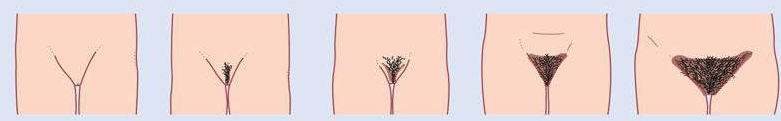 Stage 1: Prepubertal (the pubic area may have vellus hair, similar to that of forearms)	
Stage 2: Sparse growth of long, slightly pigmented hair, straight or curled  along labia	
Stage 3: Darker, coarser, and more curled hair, spreading sparsely over junction of pubes	
Stage 4: Hair adult in type, but covering smaller area than in adult; no spread to medial surface of thighs	
Stage 5: Adult in type and quantity, with horizontal upper border
Initial laboratory tests
1-serum human chorionic gonadotropin (hCG)
2-FSH.
3-thyroid-stimulating hormone (TSH).
4-prolactin (PRL) 
Some clinicians suggest additional testing, including serum estradiol (E2) to assess estrogen status.
We measure free T4 only when central hypothyroidism is suspected.
Additional testing depends upon the results of the physical exam; in particular, whether müllerian structures are present or absent.
Note:                                                                 pelvic ultrasonography should be performed:
1-  To confirm the presence or absence of ovaries, uterus, and cervix if a normal vagina or uterus is not obviously present on physical examination.
2-  To look for vaginal or cervical outlet obstruction in patients with amenorrhea and cyclic pain.
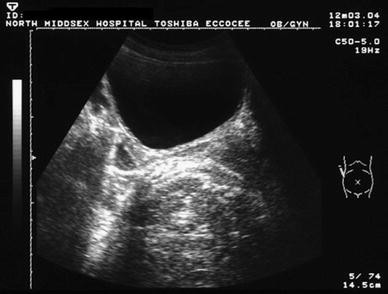 Absent uterus
Present uterus
Further evaluation
If Uterus present 
    Most women with primary amenorrhea have a uterus and most of these have chromosomal abnormalities causing : 
1-gonadal dysgenesis 
2- ovarian insufficiency due to the premature depletion of all oocytes and follicles) so  do further evaluation :
1-lab tests  (most importantly FSH, and sometimes PRL or TSH).
2-the presence or absence of breast development (usually a marker of ovarian function, except in the case of complete androgen insensitivity syndrome).
3- presence or absence of any anatomic abnormalities on physical exam that suggest an outflow tract disorder
High FSH
is indicative of primary ovarian insufficiency (POI: premature ovarian failure) so a  karyotype is then required and may demonstrate :
1-complete or partial deletion of the X chromosome (Turner syndrome) 
2-the presence of Y chromatin (swyer syndrome)  associated with a higher risk of gonadal tumors and makes gonadectomy mandatory 
In Turner syndrome evaluation  should be performed for other diseases associated with it as  examples:
 A-congenital heart disease
 B- hypertension 
 C- hearing loss
For girls with high FSH who are also hypertensive and who may have other features of 17-alpha-hydroxylase [CYP17] deficiency  such as: 
1-minimal body hair 
2-absent secondary sexual characteristics
So blood tests should be drawn for evaluation for CYP17 deficiency. 
The findings :
A- elevations in serum progesterone (>3 ng/mL [9.5 nmol/L]) and deoxycorticosterone 
B-low serum 17-alphahydroxyprogesterone
Low or normal FSH
A low or normal (FSH) concentration suggests:
1- central hypothalamic-pituitary process 
2- outflow tract disorder due to an anatomic  abnormality(imperforate hymen, transverse vaginal septum, or müllerian agenesis)
3- endocrine disorder (PCOS, hyperprolactinemia, or thyroid disease, that more typically causes secondary amenorrhea). 
The presence or absence of breast development (an indicator of ovarian function and estrogen secretion) 
Girls with low/normal FSH and breast development have either :
1-anatomic abnormality ( the ultrasound or MRI detects accumulated blood in the uterus (hematometra) or vagina (hematocolpos), an obstructed outflow tract is present 
2-endocrine disorder.
hematometra
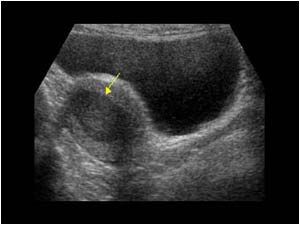 hematocolpos
Approximately 15 percent of girls with primary amenorrhea will have an anatomic abnormality identified on ultrasound or exam (Cyclic pelvic or lower abdominal pain is a common presenting symptom in these girls)
 A high serum prolactin should be repeated once to confirm hyperprolactinemia prior to performing pituitary MRI. 
Hypothyroidism as a cause of hyperprolactinemia should be ruled out by measuring serum TSH
 If there are signs or symptoms of hyperandrogenism, serum testosterone and dehydroepiandrosterone sulfate (DHEAS) should be measured. While most adolescents presenting with hyperandrogenism and primary amenorrhea likely have PCOS, androgen-secreting tumors must be ruled out in those with virilization and/or severe hyperandrogenemia (
Girls with low or normal FSH and no evidence of breast development most likely have a central hypothalamic-pituitary disorder; they should have a second serum sample obtained for both luteinizing hormone (LH) and FSH measurements
if LH and FSH are both very low (undetectable or near the lower limit of the assay) :
1 congenital GnRH deficiency
2-constitutional delay of puberty (very uncommon in girls )
3-other disorders of the hypothalamic-pituitary axis should be considered. 
For girls with primary amenorrhea a due to hypogonadotropic hypogonadism who are undergoing evaluation for hypothalamic or pituitary disease, a serum T4 and TSH should be drawn to look for central hypothyroidism.
If LH is low and FSH is low or normal, functional hypothalamic amenorrhea is likely if there is also a history of an eating disorder, excessive exercise, or stress.
 Systemic illness may be associated with menstrual cycle disorders (including delayed puberty/primary amenorrhea) when it is severe enough to result in a decrease in hypothalamic GnRH secretion and/or when it is associated with nutritional deficiencies. Examples include celiac disease, type 1 diabetes mellitus, and inflammatory bowel disease. We therefore suggest measurement of fasting blood glucose or glycated hemoglobin (A1C) to rule out diabetes mellitus and serologic screening for celiac disease with immunoglobulin A (IgA) antibodies against tissue transglutaminase
We recommend pituitary Contrast-enhanced MRI of the sella region in all women with:
1- hypogonadotropic hypogonadism
2-visual field defects
3-headaches
4- any other signs of hypothalamic-pituitary dysfunction
 Pituitary MRI may not be required in those with a clear explanation for their hypogonadotropic amenorrhea (eg, celiac disease, type 1 diabetes mellitus, or inflammatory bowel disease). •
Pituitary adenoma
Uterus absent
further evaluation should include a karyotype and measurement of serum total testosterone . The history, physical exam, and results of these tests should distinguish between abnormal müllerian development (a normal 46,XX karyotype, female phenotype, and normal female serum testosterone concentrations) and complete androgen insensitivity syndrome (46,XY karyotype, normal female phenotype, sparse axillary and pubic hair, and normal male serum testosteron concentrations)
Patients with 5-alpha-reductase deficiency also have a 46,XY karyotype and normal male serum testosterone concentrations, but in contrast to the androgen insensitivity syndrome
(which is associated with a female phenotype), these patients undergo striking virilization at the time of puberty (normal development of secondary sexual hair, muscle mass, and deepening of the voice).
MANAGEMENT
Treatment of primary amenorrhea is directed at correcting the underlying pathology (if possible), helping the woman to achieve fertility (if desired), and prevention of complications of the disease process (eg, estrogen replacement to prevent osteoporosis).
All women with primary amenorrhea should be counseled regarding its cause, potential treatment, and their reproductive potential.

psychological counseling is particularly important in patients with absent müllerian structures and/or a Y chromosome

Surgery may be required in patients with either congenital anatomic lesions or Y chromosome material. The etiology of the primary amenorrhea will determine the type of surgical procedure required.
In those patients in whom Y chromosomal material is found, gonadectomy should be performed to prevent the development of gonadal neoplasia .

 Gonadectomy is now typically delayed until after puberty in patients with complete androgen insensitivity syndrome, These patients have a normal pubertal growth spurt and feminize at the time of expected puberty; tumors do not usually develop until after this time
surgical correction of a vaginal outlet obstruction is necessary as soon as the diagnosis is made after menarche to allow passage of menstrual blood.
Transverse vaginal septum
A transverse vaginal septum results when there is failure of fusion and/or canalization of the urogenital sinus and müllerian ducts, These septa may be located at various levels in the vagina

For treatment, a small, thin septum can be primarily resected, followed by an end-to-end anastomosis of the upper and lower vaginal mucosa.
Imperforate hymen
An imperforate hymen is the simplest defect that results in primary amenorrhea. It may be associated with cyclic pelvic pain and a perirectal mass from sequestration of blood in the vagina (hematocolpos). 

Treatment - Surgical repair, performed under anesthesia, consists of an oval incision in the membrane close to the hymenal ring . followed by evacuation of the obstructed material
Primary ovarian insufficiency (POI)
46,XX primary ovarian insufficiency (POI) is defined as the development of clinical menopause before the age of 40 years in women who have a normal karyotype. POI usually presents as secondary amenorrhea and can be due to chemotherapy or radiation, autoimmune oophoritis. Although most women present with secondary amenorrhea,some present with primary amenorrhea.
Women with primary ovarian insufficiency (POI) should be counseled regarding the benefits and risks of hormone therapy. For young women, the benefits and risks of hormone therapy are markedly different than those for a 50-year-old woman. In general, in women of reproductive age with hypoestrogenism, hormone replacement is important to prevent bone loss and to prevent the potential excess risk of premature coronary heart disease
Functional hypothalamic amenorrhea
It is characterized by abnormal hypothalamic GnRH secretion leading to decreased gonadotropin pulsations, low or normal serum luteinizing hormone (LH) concentrations, absent LH surges, absence of normal follicular development, anovulation, and low serum concentrations of estradiol Serum follicle-stimulating hormone (FSH) concentrations are often in the normal range, with a high FSH-to-LH ratio similar to the pattern in prepubertal girls.

Multiple factors may contribute to the pathogenesis of functional hypothalamic amenorrhea, including eating disorders (such as anorexia nervosa), exercise, and stress
Functional hypothalamic amenorrhea can usually be reversed by weight gain, reduction in the intensity of exercise, and/or resolution of illness or emotional stress. For women who want to continue to exercise or are unable to improve their nutritional health, estrogen-progestin replacement therapy should be given to those not seeking fertility as it has been demonstrated to improve bone mineral density.
The same considerations apply to women with hypothalamic or pituitary dysfunction that is not reversible (eg, congenital GnRH deficiency).For women who want to become pregnant, either exogenous gonadotropins or pulsatile GnRH can be given. 
pulsatile GnRH produced a higher rate of conception (96 versus 72 percent) and a lower rate of higher-order multiple gestations
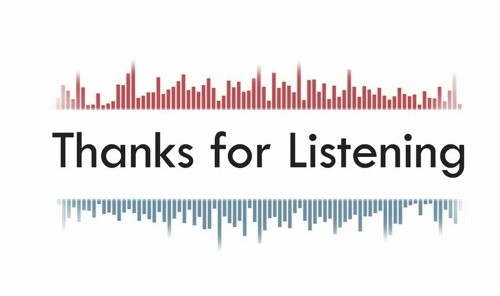 Reference:
Evaluation and management of primary amenorrhea - UpToDate